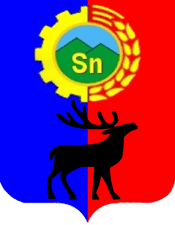 БРОШЮРА

«БЮДЖЕТ ДЛЯ ГРАЖДАН»
к    ПРОЕКТУ  решения
«О бюджете района на 2022 год и на плановый период  2023 и 2024 годов»
пгт. оловянная
декабрь 2021 год
ЧТО ТАКОЕ БЮДЖЕТ?
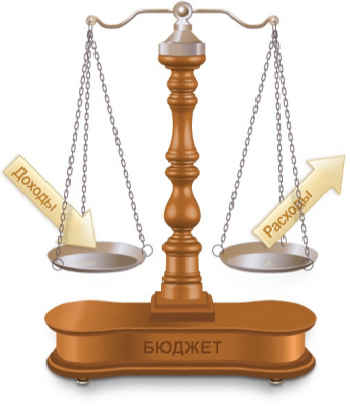 Доходы бюджета – это
поступающие в бюджет
денежные средства (налоги юридических и физических лиц, штрафы, административные платежи и сборы, финансовая помощь)
Расходы бюджета – это
выплачиваемые из бюджета
денежные средства (социальные выплаты населению, финансовое обеспечение учреждений (образования, культуры и др.), капитальное строительство и др.)
доходы
расходы
ДЕФИЦИТ бюджета - превышение расходов бюджета над его доходами

ПРОФИЦИТ бюджета - превышение доходов бюджета над его расходами
Какие бывают бюджеты?
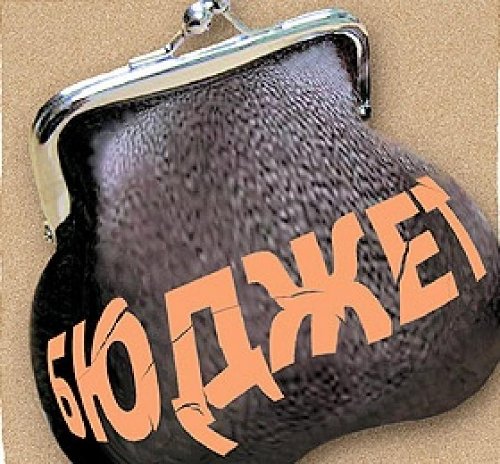 БЮДЖЕТ – ЭТО ПЛАН ДОХОДОВ И РАСХОДОВ 
НА ОПРЕДЕЛЕННЫЙ ПЕРИОД
Со старонормандского buogette – сумка, кошелек
Какие бывают бюджеты?
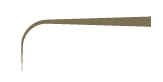 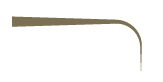 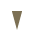 Бюджеты семей
Бюджеты организаций
Бюджеты публично-правовых образований:
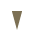 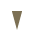 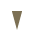 Российской Федерации (федеральный бюджет, бюджеты государственных внебюджетных фондов Российской Федерации)
субъектов Российской Федерации
(региональные бюджеты, бюджеты территориальных фондов обязательного медицинского страхования)
муниципальных образований
(местные бюджеты муниципальных районов, городских округов, городских и сельских поселений)
БЮДЖЕТНЫЙ ПРОЦЕСС – ежегодное формирование и исполнение бюджета
СОСТАВЛЕНИЕ ПРОЕКТА БЮДЖЕТА МУНИЦИПАЛЬНОГО РАЙОНА «ОЛОВЯННИНСКИЙ РАЙОН» ОСНОВЫВАЕТСЯ НА:
Бюджетном послании Президента Российской Федерации
Прогнозе социально-экономического развития муниципального района
Основных направлениях бюджетной и налоговой политики муниципального района
Муниципальных программах муниципального района
ГРАЖДАНИН И ЕГО УЧАСТИЕ В БЮДЖЕТНОМ ПРОЦЕССЕ
1
Каждый житель муниципального района является участником формирования бюджета с одной стороны как налогоплательщик, наполняя доходы бюджета, с другой – он получает часть расходов как потребитель общественных услуг.
   Муниципальный район расходует поступившие доходы для выполнения своих функций и предоставления общественных (муниципальных) услуг: образование, культура, спорт, социальное обеспечение, поддержка экономики, гарантии безопасности и правопорядка, защита общественных интересов, гражданских прав и свобод и др.
2
Публичные слушания проекта Решения о бюджете на очередной финансовый год и плановый период (проходят в Думе муниципального района ежегодно в декабре)
КАК НАЛОГОПЛАТЕЛЬЩИК
Возможности  Участия 
гражданина в обсуждении бюджета
Публичные слушания по проекту Решения об исполнении бюджета (проходят в Думе муниципального района ежегодно в мае)
КАК ПОЛУЧАТЕЛЬ СОЦИАЛЬНЫХ ГАРАНТИЙ
Доходы бюджета
Доходы бюджета – собственные и безвозмездные 
 поступления денежных средств в бюджет.
НЕНАЛОГОВЫЕ ДОХОДЫ
НАЛОГОВЫЕ ДОХОДЫ
БЕЗВОЗМЕЗДНЫЕ ПОСТУПЛЕНИЯ
Поступления от других бюджетов (межбюджетные трансферты), организаций, граждан (кроме налоговых и неналоговых доходов).
Поступления от уплаты других пошлин и сборов, установленных региональным законодательством, а также штрафов за нарушение законодательства, например:
платежи при пользовании природными ресурсами;
доходы от использования имущества;
доходы от продажи материальных и нематериальных активов;
штрафные санкции, возмещение ущерба
другие.
Поступления от уплаты налогов, установленных Налоговым кодексом Российской Федерации, например:
налог на доходы физических лиц;
акцизы;
налоги на совокупный доход;
налоги на имущество;
государственная пошлина, сборы;
другие.
Расходы бюджета по основным функциям
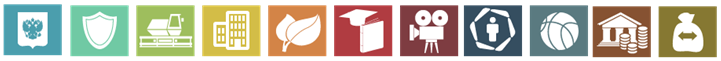 Национальная экономика
Социальная политика
Охрана окружающей среды
Межбюджетные трансферты общего характера (дотации)
Общегосударственные вопросы
Физическая культура и спорт
Образование
Национальная безопасность и правоохранительная деятельность
Культура,  кинематография
Жилищно-коммунальное хозяйство
Обслуживание государственного и муниципального долга
Каждый из разделов классификации имеет перечень подразделов, которые отражают основные направления реализации соответствующей функции.
Полный перечень разделов и подразделов классификации     расходов бюджетов приведен в статье 21 Бюджетного кодекса Российской Федерации.
Например, в составе раздела «Образование», в том числе, выделяются:

Дошкольное образование;
Общее образование;
Дополнительное образование детей;
Молодежная политика и оздоровление детей;
Другие вопросы в области образования.
Понятие дефицита (профицита) бюджета
ДОХОДЫ
ДОХОДЫ
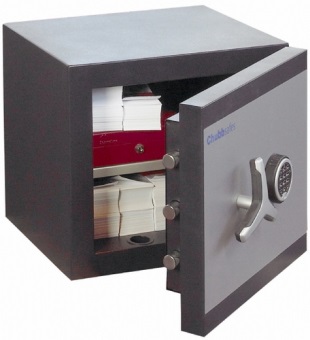 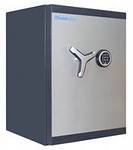 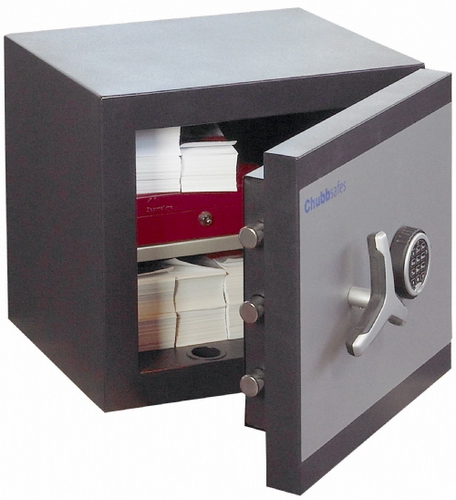 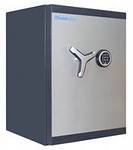 РАСХОДЫ
РАСХОДЫ
ДЕФИЦИТ
Расходы > Доходы
ПРОФИЦИТ
Доходы > Расходы
При превышении расходов над доходами
принимается решение об источниках покрытия
дефицита, например использовать имеющиеся
накопления, остатки или взять в долг
При превышении доходов над расходами
принимается решение как их использовать,
например, накапливать резервы или
погашать долг
Межбюджетные трансферты - основной вид 
безвозмездных поступлений бюджета муниципального района
Межбюджетные трансферты – денежные средства, предоставляемые из одного бюджета бюджетной системы Российской Федерации (федерального бюджета, краевого бюджета) другому бюджету (бюджету муниципального района «Оловяннинский район»).
ОСНОВНЫЕ ХАРАКТЕРИСТИКИ   
БЮДЖЕТА муниципального района на 2022 -2024 гг.
млн. рублей
2022 год
ОСНОВНЫЕ ХАРАКТЕРИСТИКИ ДОХОДОВ  
БЮДЖЕТА МУНИЦИПАЛЬНОГО РАЙОНА                                                        на 2022-2024 гг., млн. рублей
СТРУКТУРА НАЛОГОВЫХ И НЕНАЛОГОВЫХ ДОХОДОВ   
БЮДЖЕТА МУНИЦИПАЛЬНОГО РАЙОНА на 2022 год , %
ОСНОВНЫЕ ХАРАКТЕРИСТИКИ РАСХОДОВ  
БЮДЖЕТА МУНИЦИПАЛЬНОГО РАЙОНА
 на 2022-2024 гг., млн. рублей
РАСХОДЫ БЮДЖЕТА МУНИЦИПАЛЬНОГО РАЙОНА 
на 2022-2024 гг., млн. рублей
Расходы бюджета муниципального района по отраслям на 2022-2024 гг.
(млн. руб.)
СТРУКТУРА РАСХОДОВ БЮДЖЕТА РАЙОНА  на 2022 год, %
СТРУКТУРА РАСХОДОВ НА «ОБРАЗОВАНИЕ»
 В БЮДЖЕТЕ РАЙОНА на 2022 год, %
СТРУКТУРА РАСХОДОВ СОЦИАЛЬНО-КУЛЬТУРНЫХ ОТРАСЛЕЙ В БЮДЖЕТЕ МУНИЦИПАЛЬНОГО РАЙОНА на 2022  год, %
Культура, кинематография
Физическая культура и спорт
Социальная политика
МЕЖБЮДЖЕТНЫЕ ТРАНСФЕРТЫ ИЗ краевого БЮДЖЕТА 
В Бюджете МУНИЦИПАЛЬНОГО РАЙОНА                                                                        На 2021-2024 ГОДЫ, млн. рублей
ОСНОВНЫЕ ПАРАМЕТРЫ БЮДЖЕТА МУНИЦИПАЛЬНОГО РАЙОНАНА 2022 ГОД
млн. рублей
Прочие доходы
Расходы бюджета 
925,8 млн. руб.
Доходы от использования имущества
Доходы бюджета 
927,8 млн. руб.
25,6
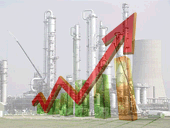 Налог на доходы физических лиц
5,4
182,2
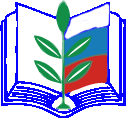 Доходы 
в расчете на
1 человека (руб./чел.):
27 083,43
Культура, кинематография
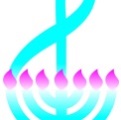 Образование
Безвозмездные поступления
33,7
984,11 руб.
Социальная политика
Национальная безопасность и правоохранительная деятельность
Другие сферы
702,1
20 495,63 руб.
Физическая культура и спорт
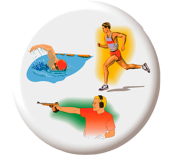 106,6
3 116,34  руб.
933,08 руб.
38,3
1 134,53  руб.
32,0
709,3
Налоги на совокупный доход
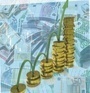 0,1
2,05 руб.
Жилищно-коммунальное хозяйство
5,3
Расходы 
в расчете на 1 человека
(руб./чел.):
27 024,46
12,3
358,75 руб.
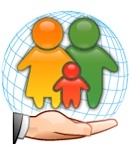 Численность 
       населения
34 256 чел
Расходы в расчете на одного жителя
Расходы всего по отрасли
Объемы бюджетных ассигнований на реализацию муниципальных программ  в  бюджете муниципального района на 2022-2024 годы, тыс. рублей
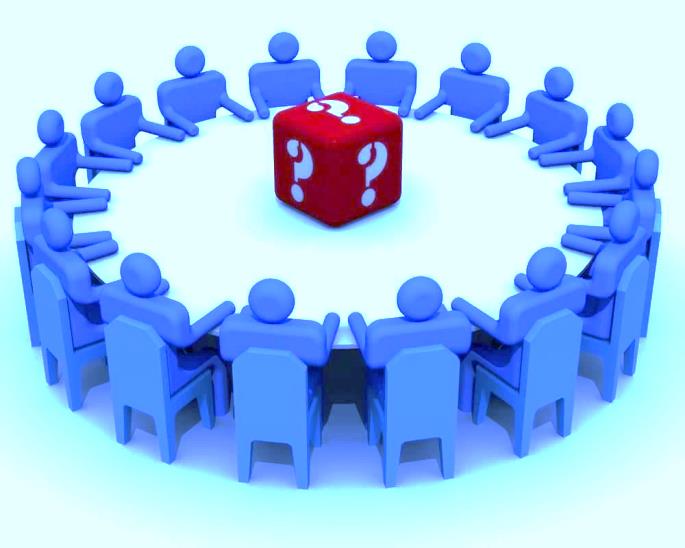 КОНТАКТНАЯ ИНФОРМАЦИЯ
Комитет по финансам администрации муниципального района «Оловяннинский район»
Адрес: пос.Оловянная,             
            ул.Московская, д.36

Электронный адрес: Olovyannaya@mail.ru
График работы Комитета:

понедельник-четверг – с 8.30 до 17.45
пятница – с 8.30 до 16.30
перерыв  - с 13.00 до 14.00